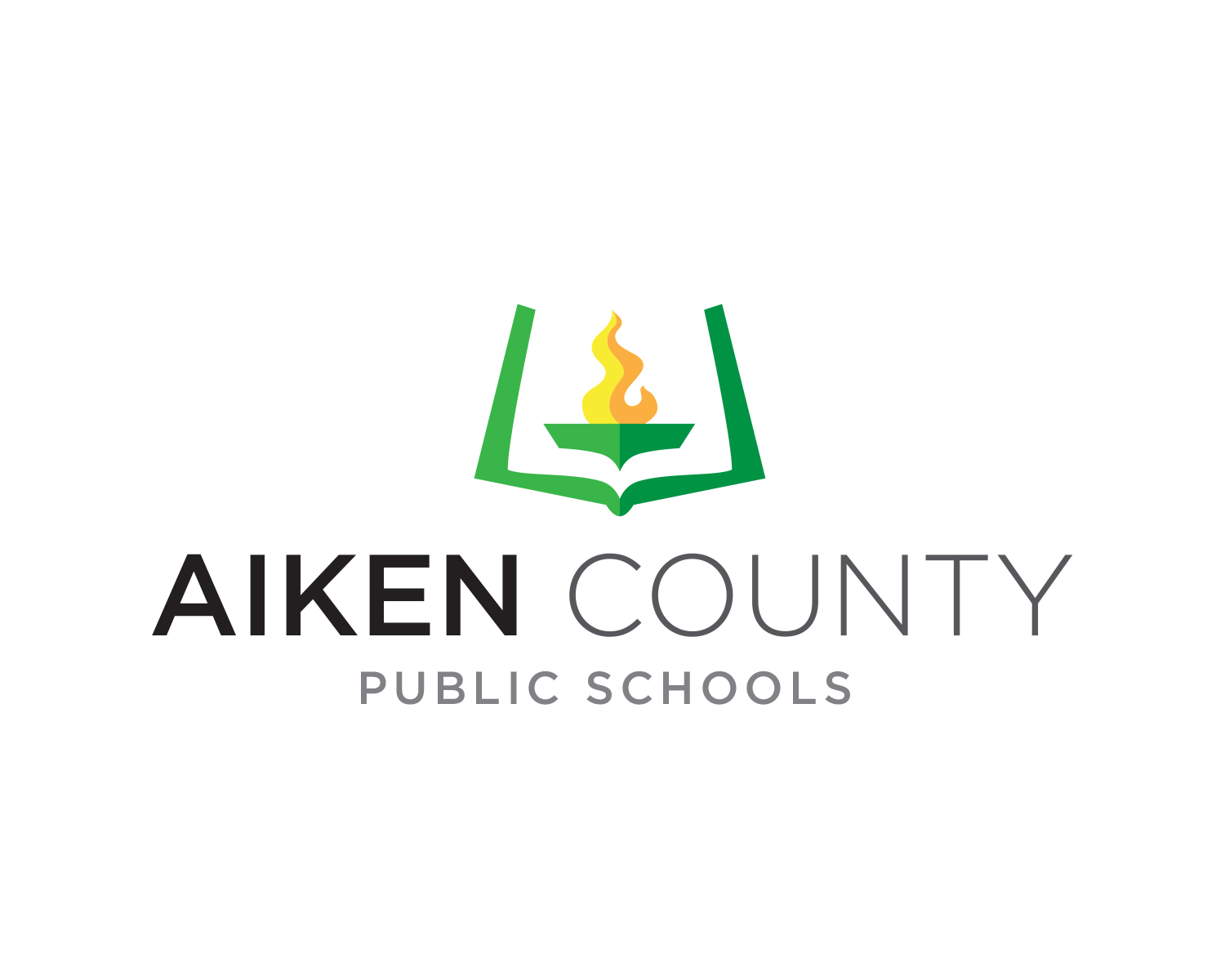 [Speaker Notes: Please begin presentations with the new logo]
Dr. Tim Yarborough, Director 
SEPTEMBER 12, 2023




The Operations and Maintenance department  Of Aiken County schools services: 
50 Facilities 
35 Vehicles
Landscaping equipment for 3 Crews.
MAINTENANCE DEPARTMENTSTRUCTURE AND FUNCTION
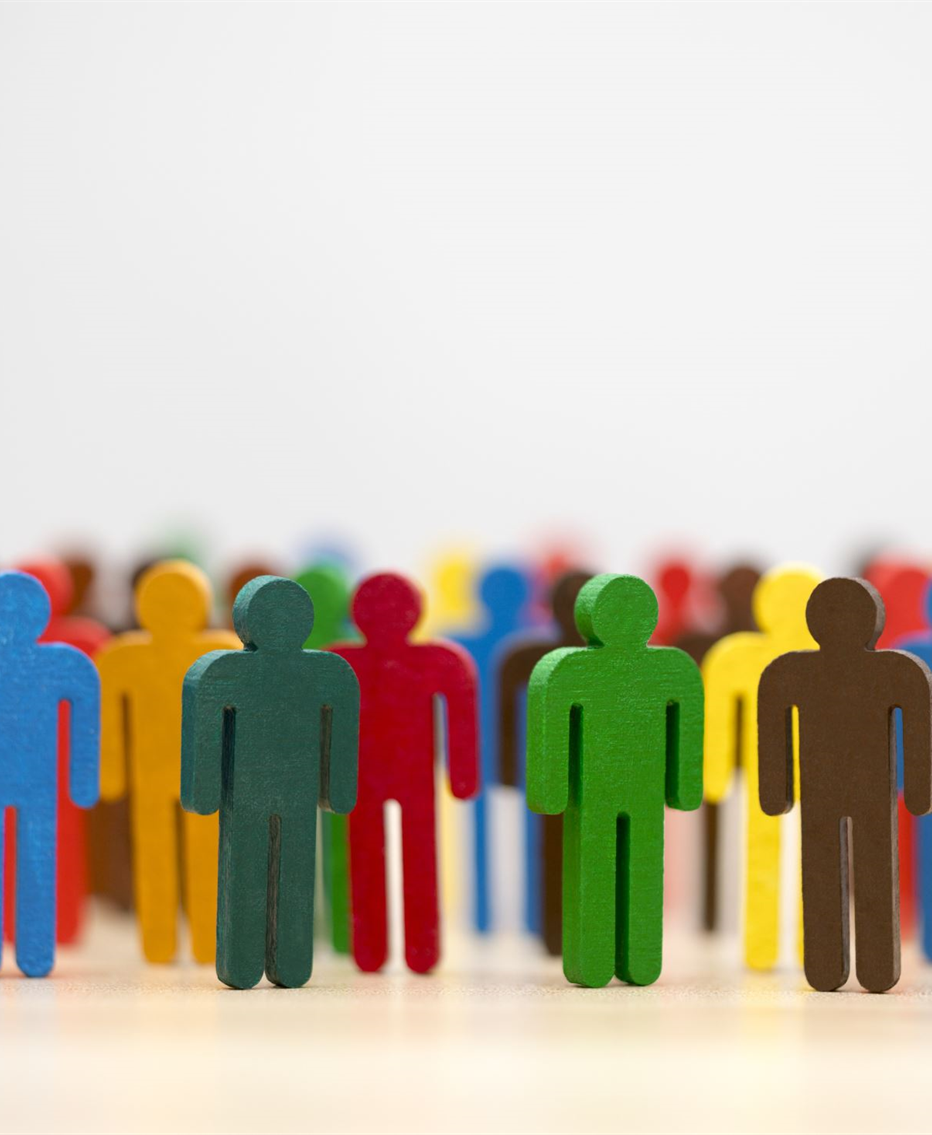 PERSONNEL
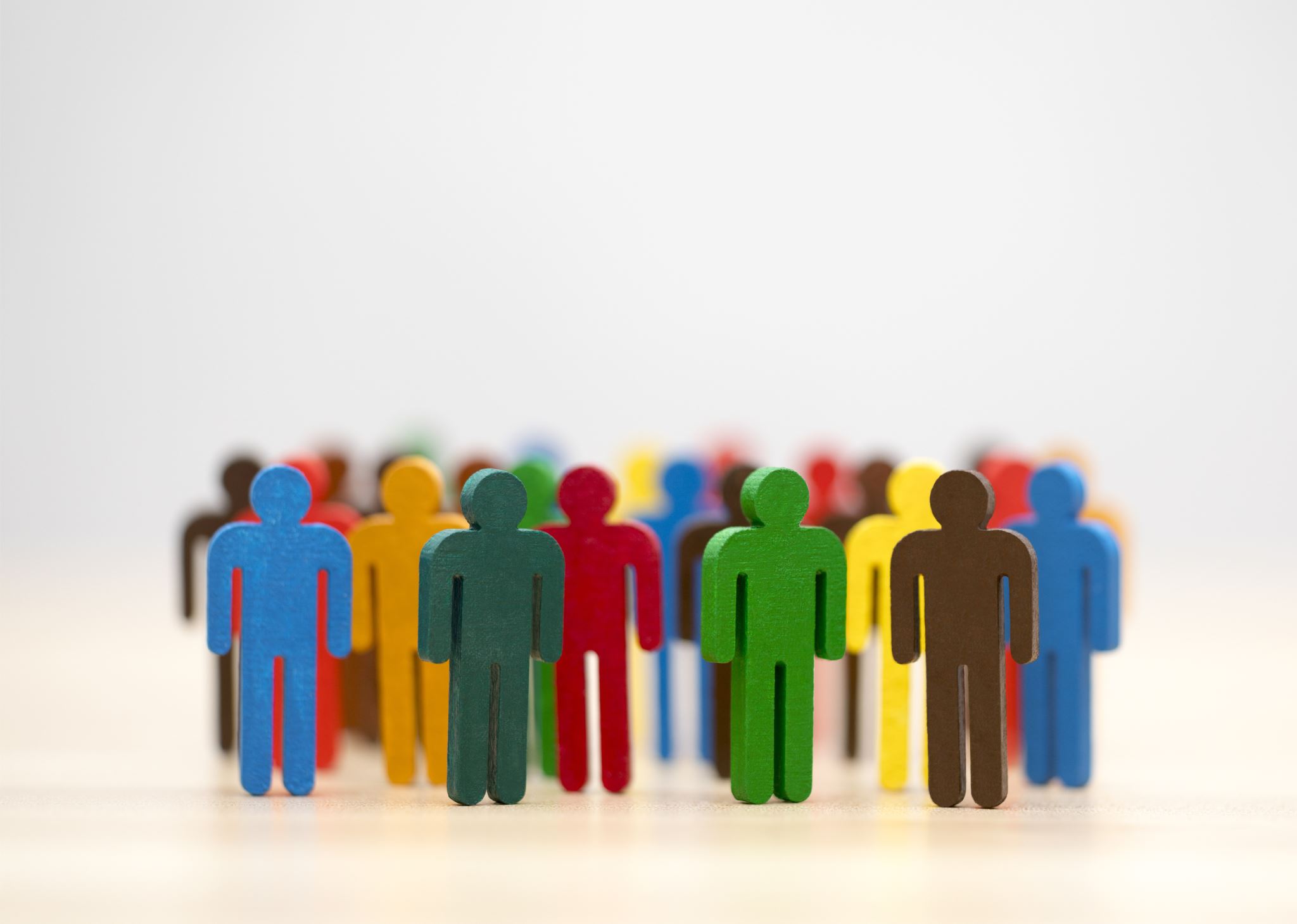 General Foremen (3)
HVAC (3)
Electricians (6)
Carpenters (5)
Refrigeration Technicians (2)
Preventative Maintenance Mechanics (2)
Automotive Mechanics (2)
Stadium Services (1) 
 services all athletic facilities at 7 HS/11 MS
Locksmith (1)
Glazier (1) 
repairs and replaces all glass components
Program Manager (1)
Electronic Technicians (2)
Fire Alarms
Intrusion
Security Cameras
Access Control
Playground Equipment
Roofer (1)
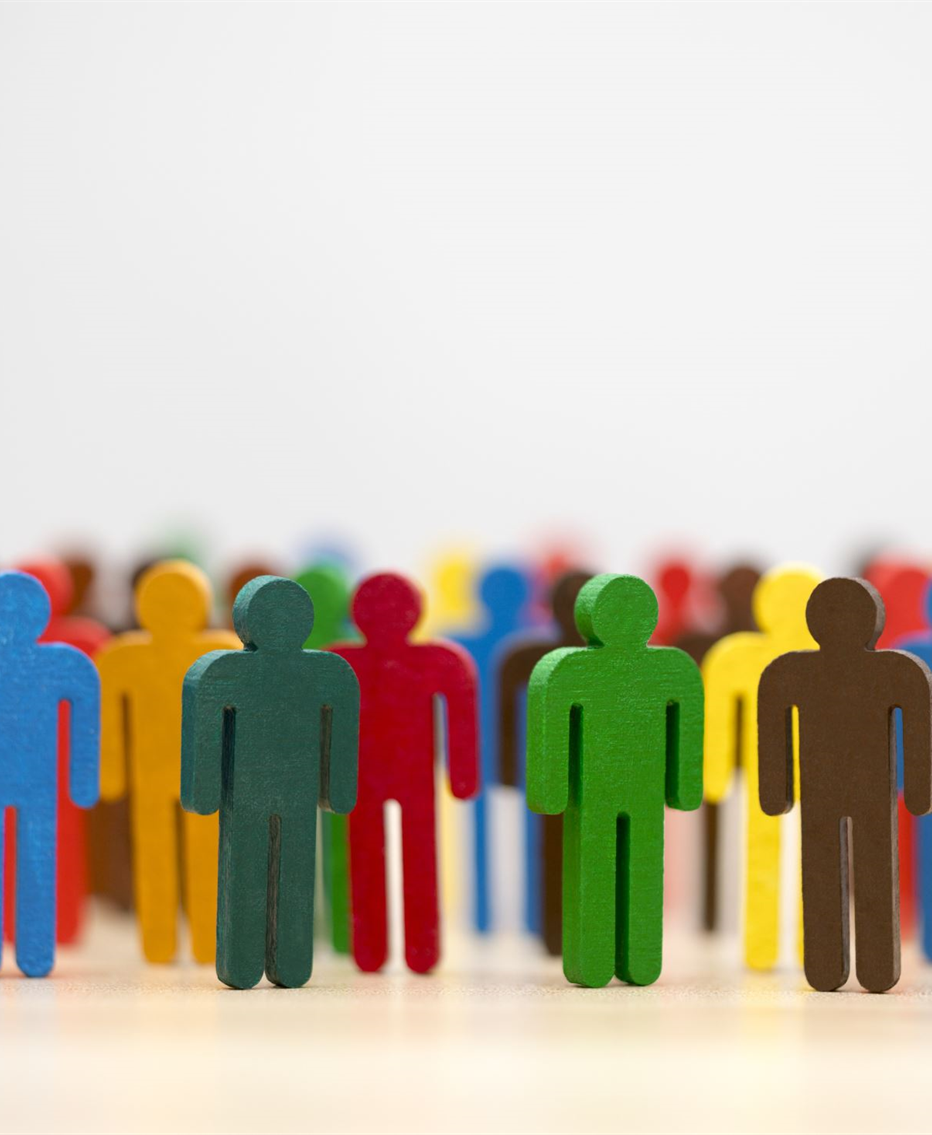 PERSONNEL (Cont.)
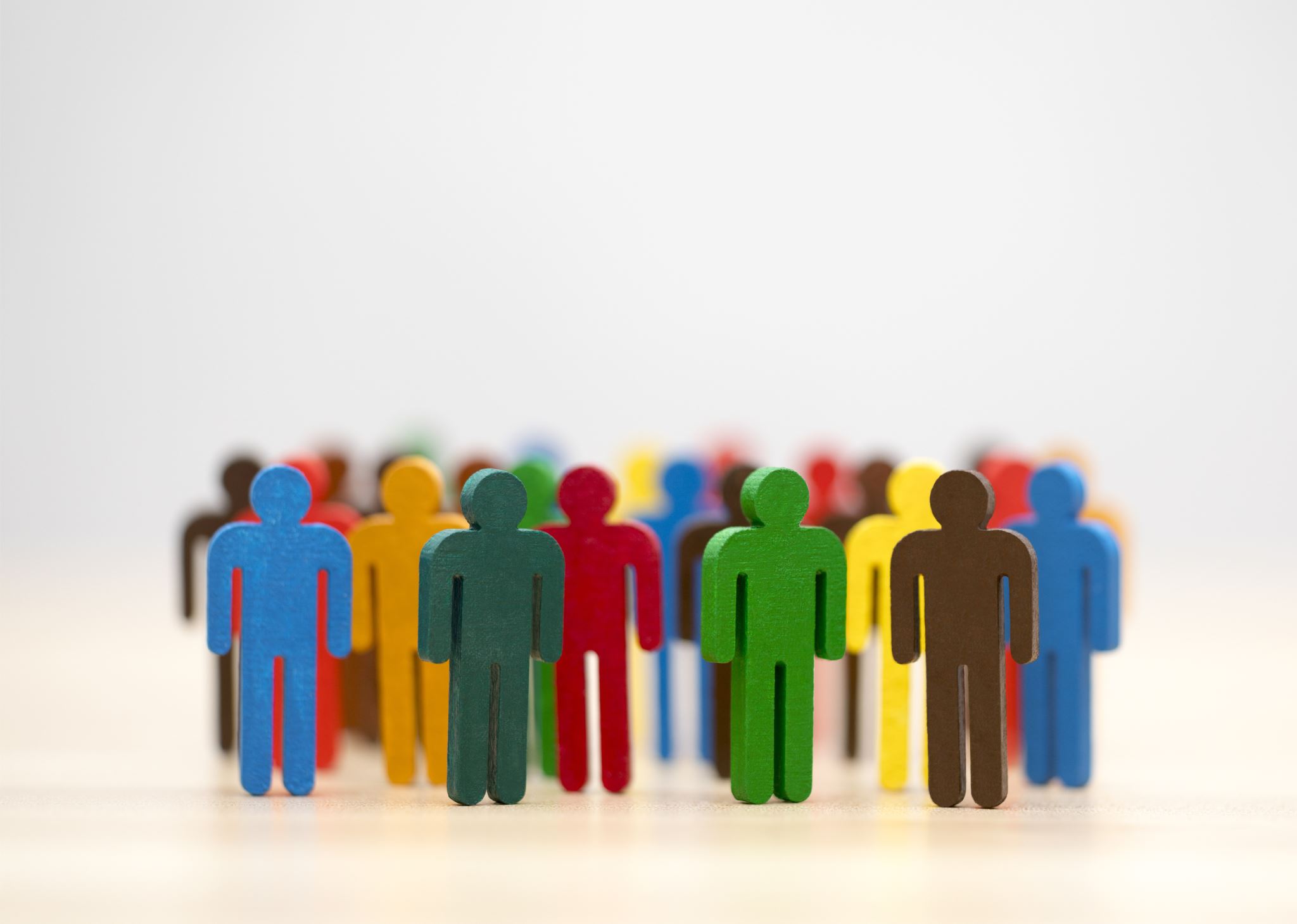 Custodial Services Foreman (1)  
provides technical support for 177 custodians
Custodial Service Technician (1)
Evening Custodial Manager (1)
Lead Foreman (1)
4 Plumbers
Administrative Svcs Foreman (1)
Secretary/Dispatcher (2)
Courier (1)
Custodian (1)
Grounds Maintenance Foremen (2)
3 Landscape/Surplus Crews (9)
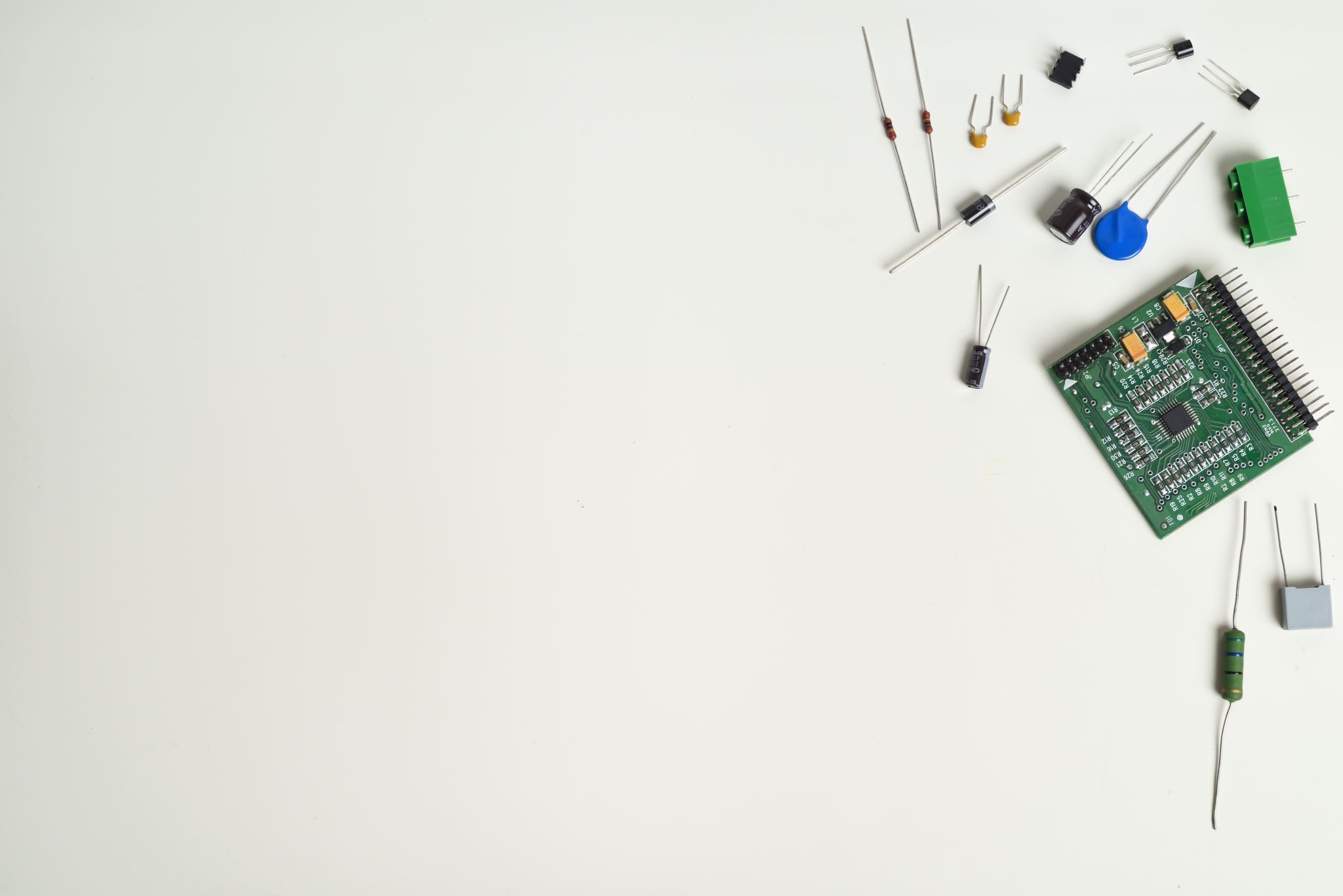 School  Facility  to Maintenance Workflow
School Personnel request a repair. 
 Maintenance is notified through the utilization of an online work order system called School Dude. The work order is assigned a number. The establishment of priority levels (Emergency, High, Medium, Low) is the responsibility of school personnel.
 The maintenance dispatcher identifies the specific skill area needed to address the repair.
 The dispatcher contacts the appropriate foreman to complete the necessary repairs.
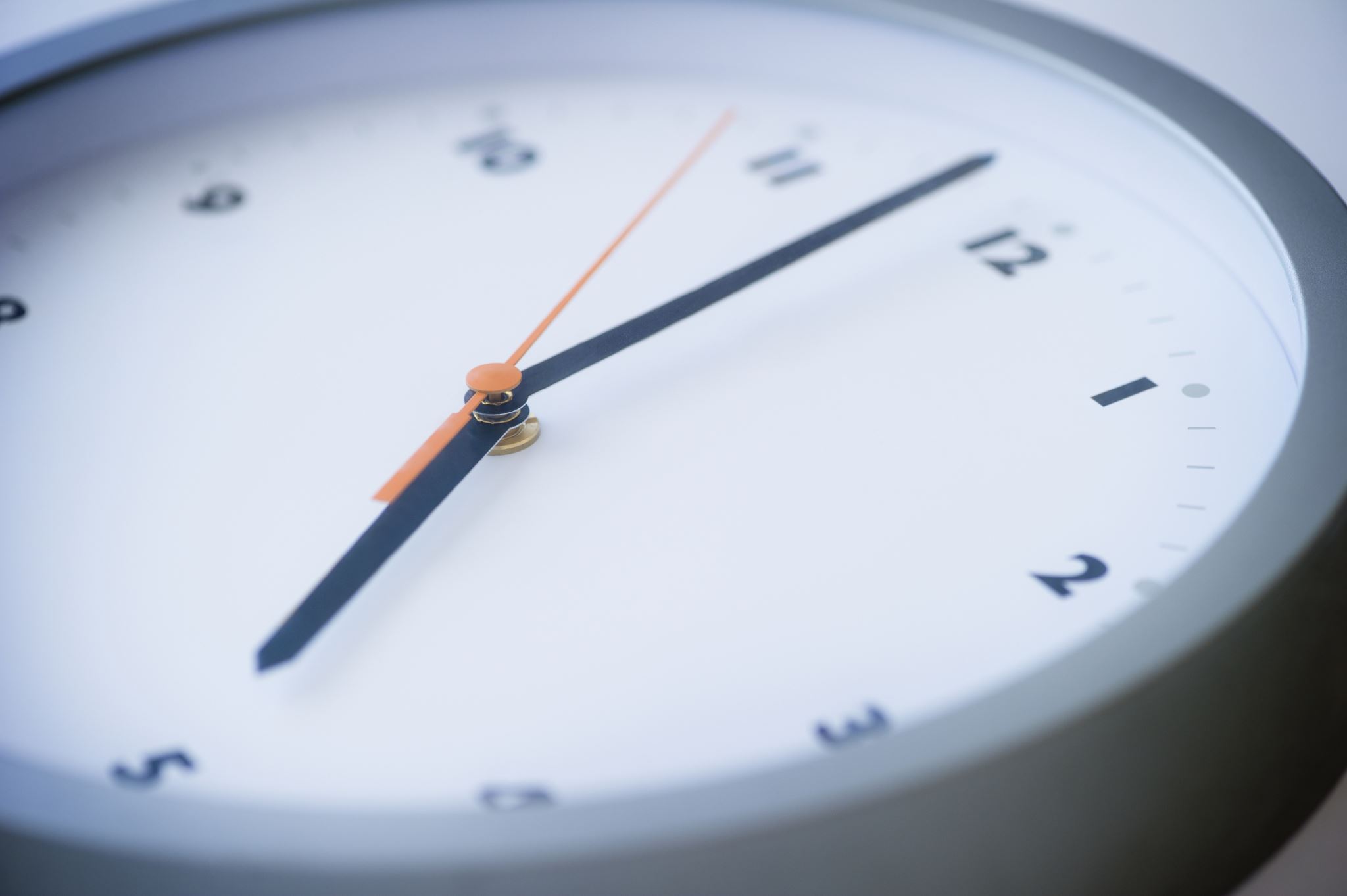 Work Order Resolution Goals
Emergency – Immediate

High – 24 to 48 hours

Medium – 72 hours

Low – One week
Workload
PERSONNEL RECOMMENDATIONS
In order to better facilitate the needs of Aiken County Schools and its supporting facilities, it is our recommendation that the following FTEs be considered.
Plumber – 1 FTE
HVAC Technician – 1 FTE
Grounds Crew – 2 crews – 6 FTE
Painters – 2 FTE
Stadium Services – 1 FTE
Lock Smith – 1 FTE
Electronics Technician – 1 FTE
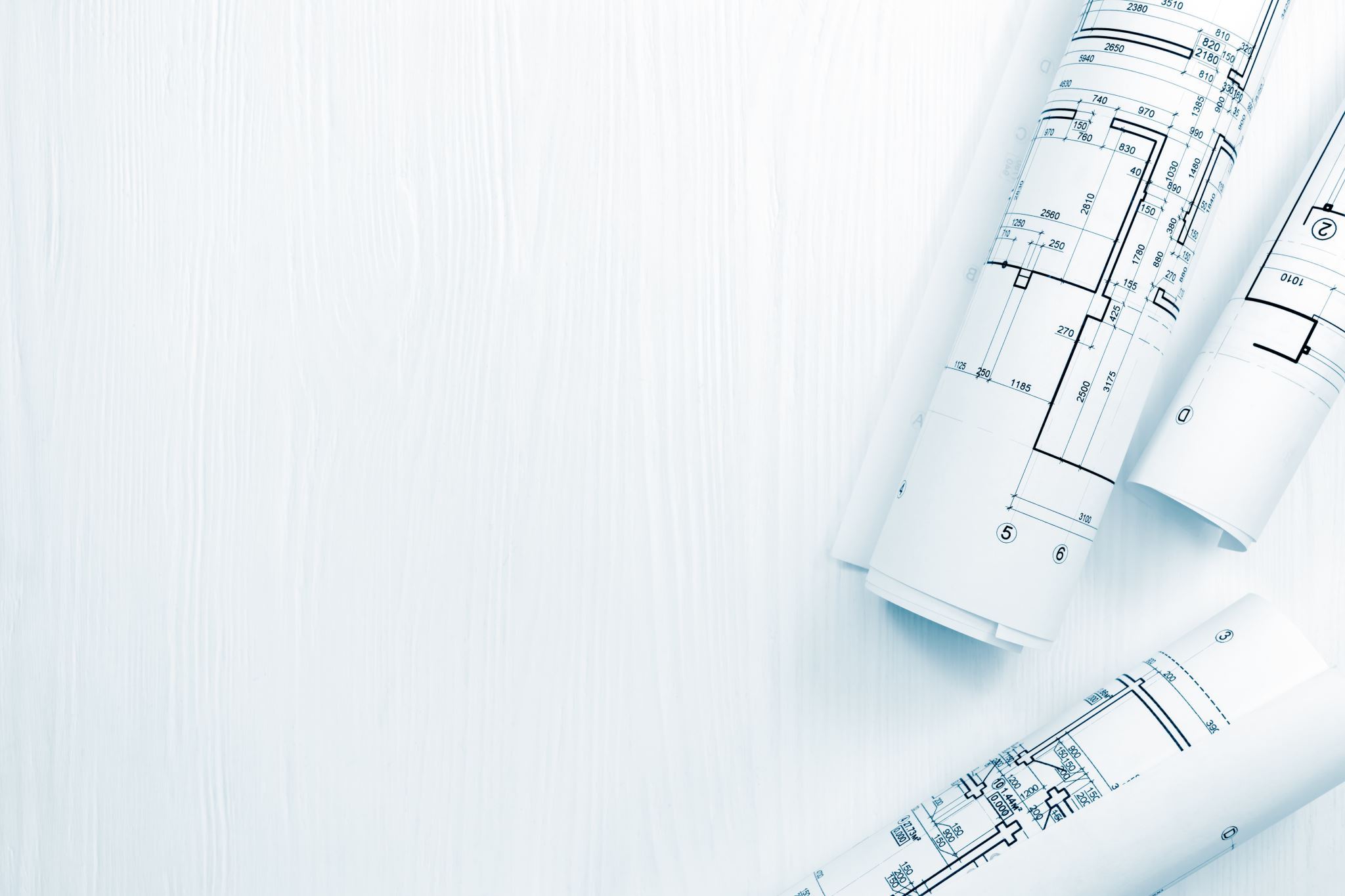 Capital Outlay
School personnel request new construction, renovations, equipment, or programs that are not categorized as routine repairs.
 A capital outlay request is completed and submitted to the Maintenance Director for consideration for appropriateness and funding considerations.
 Upon receiving approval from both the Director and the Chief Officer for Operations and Student Services, the project will be assigned to a Maintenance skill area or outsourced to a vendor for execution.
QUESTIONS &COMMENTS
AIKEN COUNTY PUBLIC SCHOOL DISTRICT                                                 Maintenance| 9/12/2023
[Speaker Notes: Font: Californian FB 
Size: 72 
Color: gray and black]